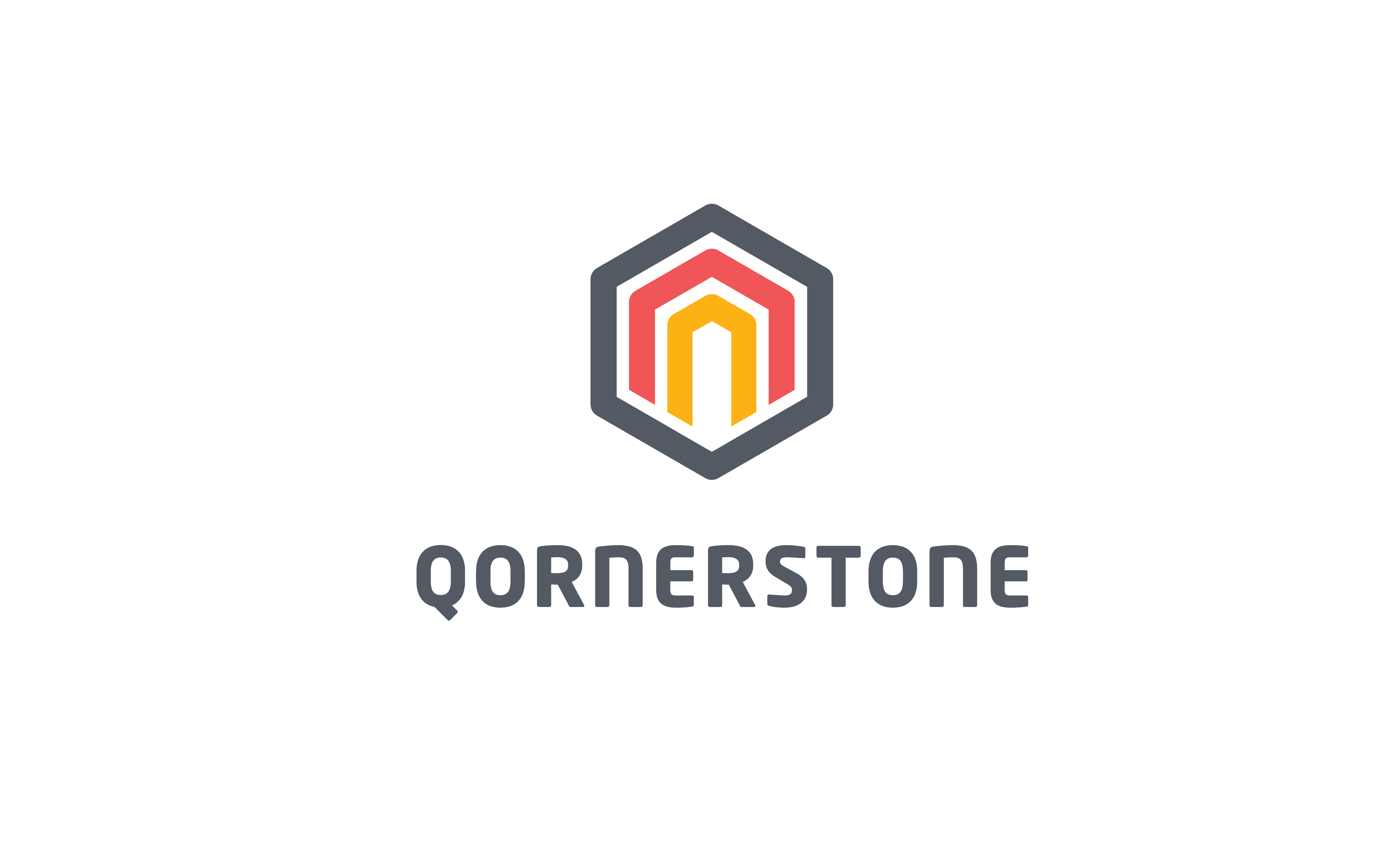 LAUNCHING SOON
QOMMUNITY RESIDENT
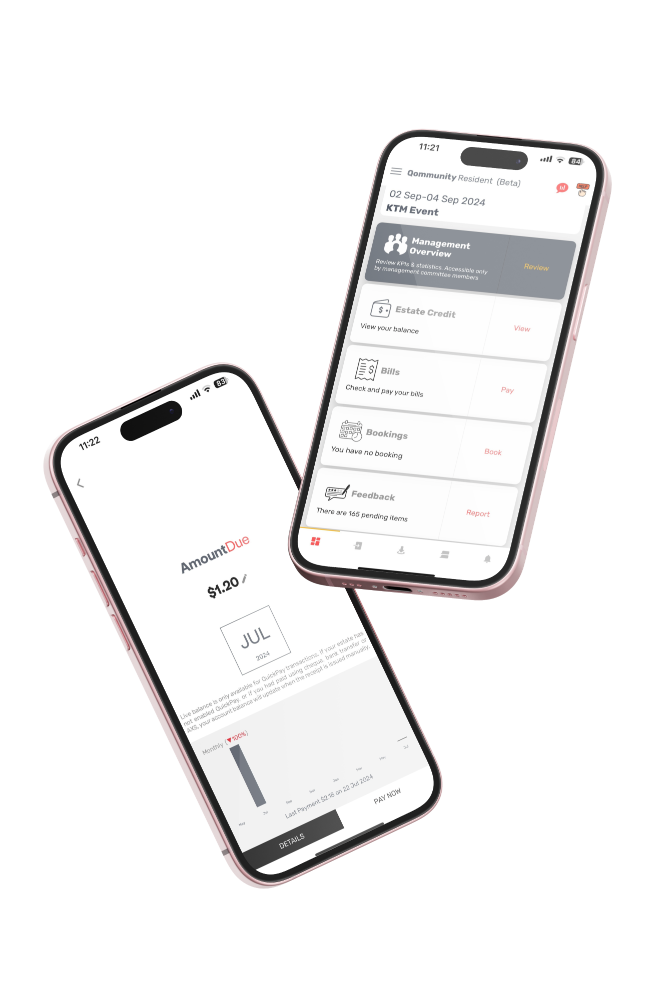 Book Facilities
View & Pay Bills
E-Applications
Feedback
Facility bookings
Others
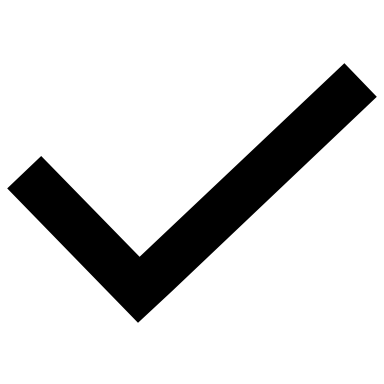 PDPA-Compliant
GET CONNECTED.
DOWNLOAD QOMMUNITY NOW
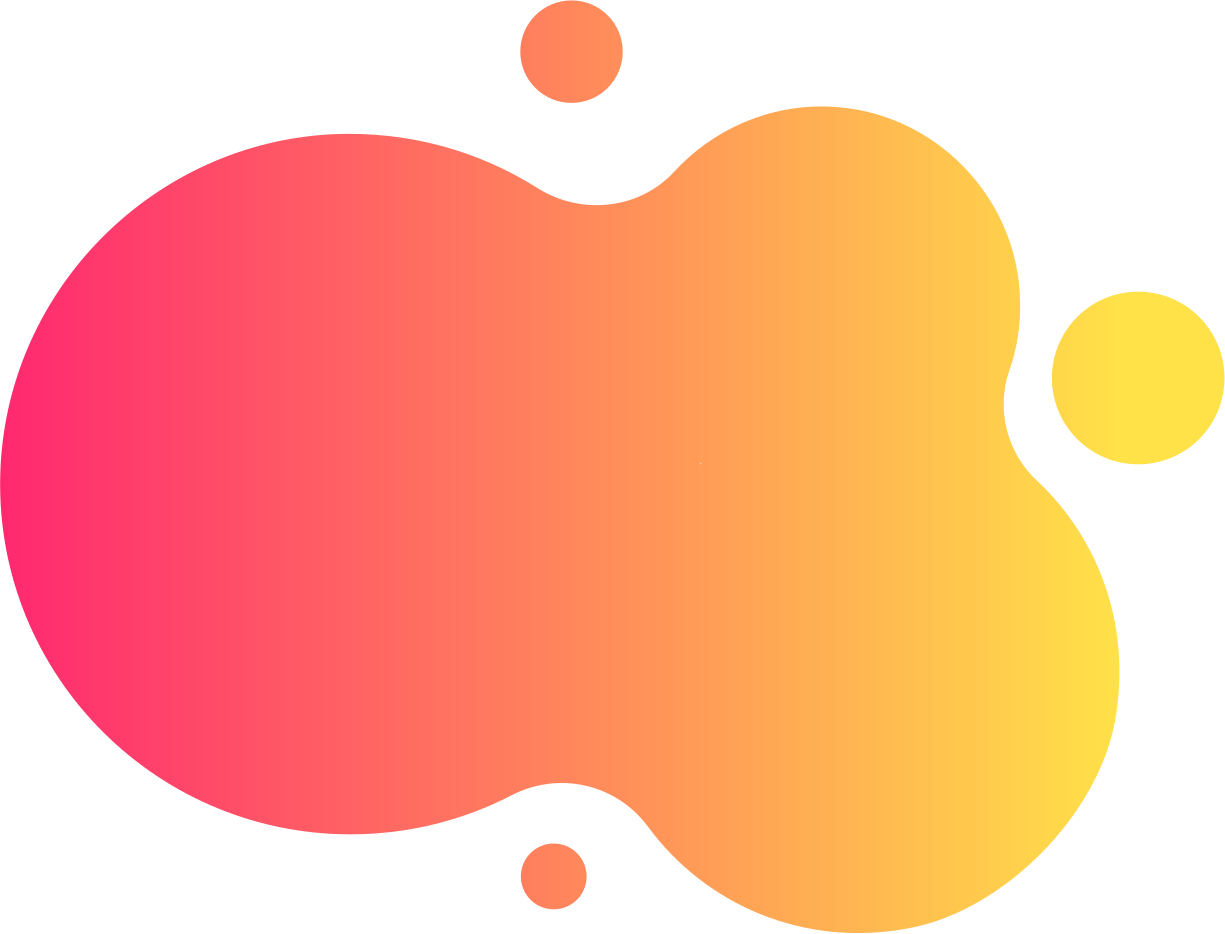 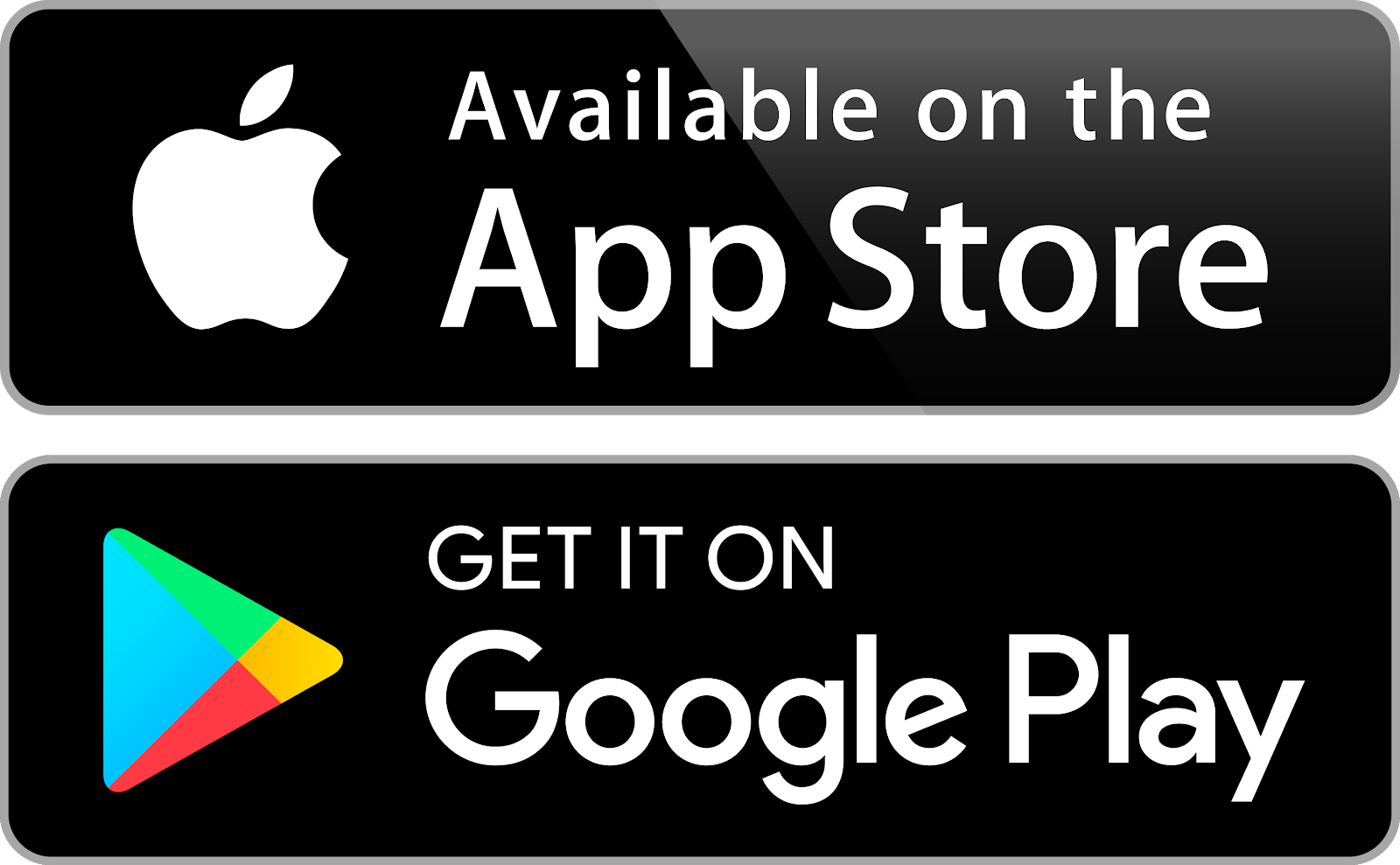 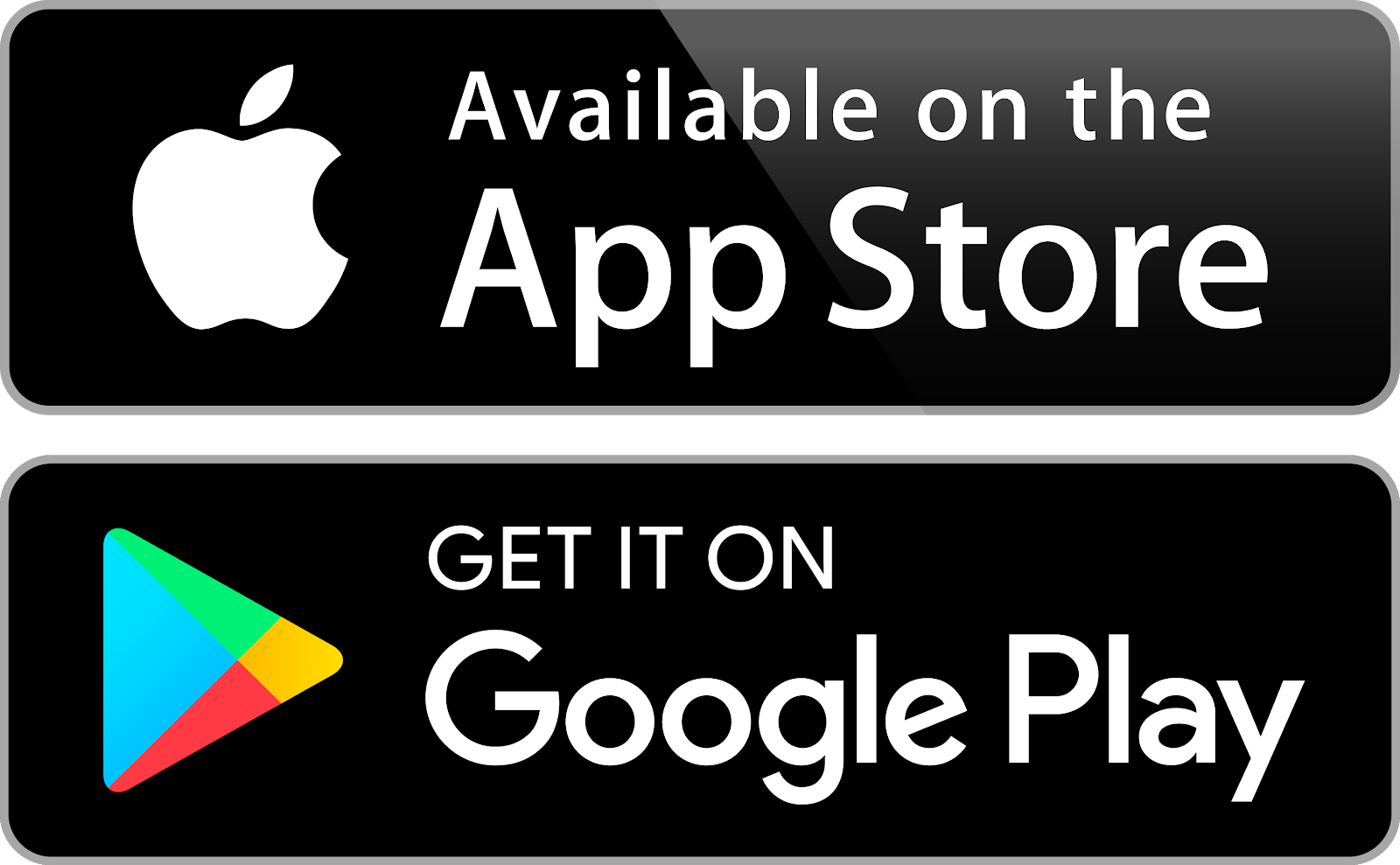 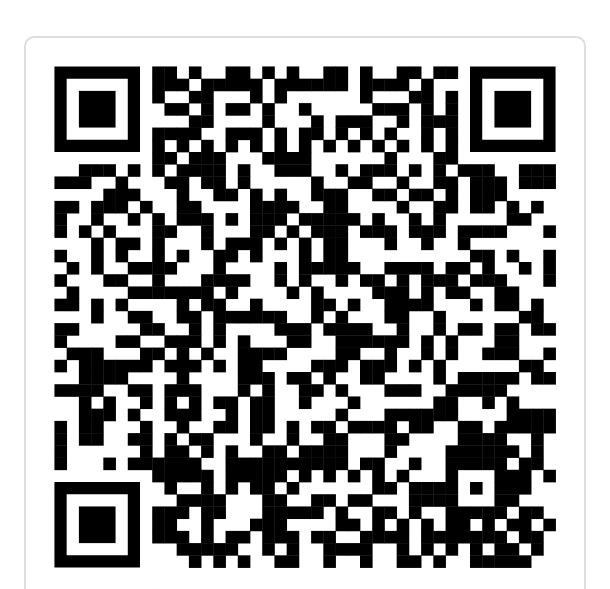 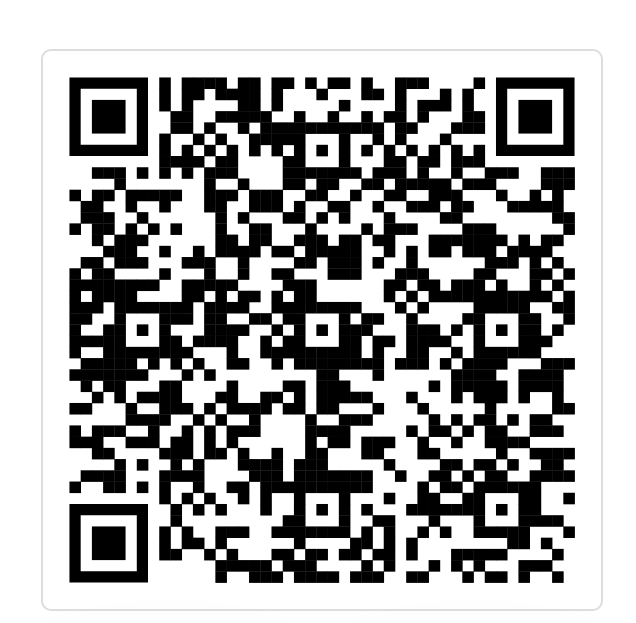